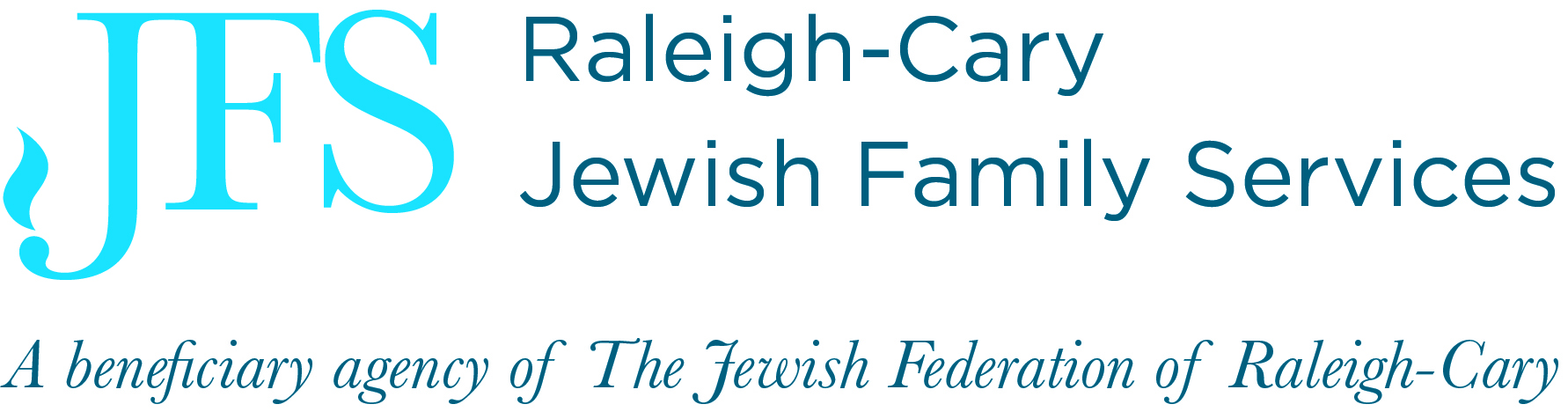 Raleigh-Cary jewish family services
Shabbat Services
Raleigh-Cary Jewish Family Services
1
Candle LightingBaruch atah Adonai, Eloheinu melech 		Blessed are You, Lord our God, Ruler of the Universehaolam, asher kid’shanu b’mitzvotav 		who has sanctified us with commandments,v’tzivanu, l’hadlik, ner shel Shabbat.		and commanded us to light Shabbat candles.O source of light and truth, creator of the eternal law o goodness and of the impulse within us for justice and mercy, we pray that this hour of worship may be one of vision and inspiration, Help us to find knowledge by which to live; lead us to take the words we shall speak into our hearts and our lives.Bless all who enter this sanctuary in search and in need, all who bring to this place the offering of their hearts. May our worship here lead us to fulfill our words and intentions with the acts of kindness, peace, and love. Amen. This synagogue is the sanctuary of Israel. Born of our longing for the living G-d, it has been to Israel throughout our wanderings, a visible token of the presence of G-d in our peoples midst. Its beauty is the beauty of holiness; steadfast it has stood as the champion of justice, mercy, and peace.Its truths are true for all people. Its love is a love for all people. Its G-d is the G-d of all people, as it has been said: “My house shall be called a house of prayer for all peoples.” Let all the family of Israel, all who hunger for righteousness, all who seek the Eternal, find G-d here- and here find life!
2
Raleigh-Cary Jewish Family Services
BarchuBarchu et Adonai ham’vorach!Praise be the One to whom our praise is due!Baruch Adonai ham’vorach l’olam va-ed!Praised be the One to whom our praise is due, now and forever!__________________The S’hema and its blessingsSh,ma Yisrael, Adonai Eloheinu, Adonai Echad!Hear O Israel, Adonai is our G-d, Adonai is One!Baruch Shem k’vod malchuto l’olam va-ed.Blessed is G-d’s glorious majesty forever and ever.
3
Raleigh-Cary Jewish Family Services
V’AHAVTAV’ahavta et Adonai Elohecha, b’chol l’vavcha uv’chol nafsh’cha uv’chol m’odecha. V’hayu had’varim he-eileh asher anochi m’tzav’cha hayom al l’vavecha. V’shinantam l’vanecha v’dibarta bam b’shivt’cha b’veitecha uv’lecht’cha vaderech uv’shochb’cha uv’kumecha. Uk’shartam l’ot al yadecha v’hayu l’totafot bein einecha. Uch’tavtam al m’zuzot beitecha uvish’arecha.You shall love your Eternal G-d with all your heart, with all your mind, with all your being. Set these words, which I command you this day, upon your heart. Teach them faithfully to your children; speak of them in your home and on your way, when you lie down and when you rise up. Bind them as a sign upon your hand; let them be symbols before your eyes; inscribe them on the doorposts of your house, and on your gates.
Raleigh-Cary Jewish Family Services
4
Be mindful of all my mitzvot, and do them: so shall you consecrate yourselves to your G-d. I am your Eternal G-d who led you out of Egypt to be your G-d; I am your Eternal G-d.In a world torn by violence in pain, a world far from wholeness, a world waiting still to be redeemed, give us, O source of good, the courage to say: There is one G-d in heaven and earth. The high heavens declare Your glory; may earth reveal Your justice and Your love.From Egypt, the house of bondage, we were delivered; at Sinai, amid peals of thunder, we bound ourselves to Your purpose. Inspired by prophets  and instructed by stages, we survive oppression and exile, time and again overcoming the forces that would have destroyed us.Our failings are many- our faults are great- yet it has been our glory to bear witness to our G-d, and to keep alive in dark ages the vision of a world redeemed.
Raleigh-Cary Jewish Family Services
5
May this vision never fade; let us continue to work for the day when the nations will be one and at peace. Then shall we sing with one accord, as Moses, Mariam, and Israel saying at the shores of the sea:Mi chamochah ba-eilim, Adonai! Mi kamochah nedar bakodesh, nora t’hilot, oseih fele!Who is like you, Eternal One, among the gods that are worshipped? Who is like You, majestic in holiness, awesome in splendor, doing wonders?
6
Raleigh-Cary Jewish Family Services
HASHKIVEINULet there be love and understanding among us; let peace and friendship be our shelter from life‘s storms. Eternal G-d, help us to walk with good companions, to live with hope in our hearts and eternity in our thoughts, that we may lie down in peace and rise up to find our hearts waiting to do your will. We praise you, Guardian of Israel, whose love gives light to all the world.Oh G-d of Israel, may our worship on this day help us to grow in loyalty to our covenant with You into the way of life it demands; the way of gentleness and justice, the paths of truth and of peace.
Raleigh-Cary Jewish Family Services
7
V’SHAMRU 		THE COVENANT OF SHABBATV’shamru v’nei Yisrael et HaShabbat, laasot et HaShabbat l’dorotam b’rit olam. The people of Israel shall keep the Sabbath, observing the Sabbath in every generation as a covenant for all time. It is a sign forever between Me and the people of Israel. For in six days the Eternal One made heaven and earth, but on the seventh day G-d rested and was refreshed.
Raleigh-Cary Jewish Family Services
8
T’FILAHAdonai, s’fatai tiftach,Ufi yagid t’hilatecha.Adonai, open up my lips, that my mouth may declare your glory.
Raleigh-Cary Jewish Family Services
9
GOD OF ALL GENERATIONSBaruch atah, Adonai Eloheinu v’Elohei avoteinu v’imoteinu, Elohei Avraham, Elohei Yitzchak v’Elohei Yaakov, Elohei Sarah, Elohei Rivkah, Elohei Rachel, v’Elohei Leah.Baruch atah, Adonai, magein Avraham v’ezrat Sarah. Blessed are You Adonai our G-d, G-d of our fathers and mothers. G-d of Abraham, Isaac and Jacob, G-d of Sarah, Rebecca, Rachel  and Leah. Great, mighty and awesome G-d. Supreme G-d who bestows beneficial kindness and creates everything, who recalls the kindness of the Patriarchs and the Matriarchs, and brings a Redeemer to their children’s children, for G-d’s namesake. O Ruler and Savior and Shield. Blessed are you Adonai, Shield of Abraham and Helper of Sarah.
10
Raleigh-Cary Jewish Family Services
G-D’S POWERAtah gibor l’olam, Adonai, m’chayeih hakol atah, rav l’hoshia. Your might, O G-d, is everlasting.Help us to use our strength for good.  You are the Source of life and blessing.Help us to choose life for ourselves and our children. You are the support of the falling.Help us to lift the fallen. You are the Author of freedom.Help us to free the captive. You are our hope in death as in life.Help us to keep faith with those who sleep in the dust. Your might, O G-d, is everlasting;Help us to use our strength for good.
11
Raleigh-Cary Jewish Family Services
THE HOLINESS OF G-DYou are holy, your name is holy, and those who strive to be holy declare your glory day by day. We praise you, Eternal One, the holy G-d.
Raleigh-Cary Jewish Family Services
12
MOST PRECIOUS OF DAYSYism’chu v’malchut’cha shomrei Shabbat v’korei oneg. Those who keep the Sabbath and call it a delight shall rejoice in Your deliverance. All who hallow the seventh day shall be gladdened by Your goodness. This day is Israel’s festival of the spirit, sanctified and blessed by You, the most precious of days, a symbol of the joy of creation.  Awesome and holy G-d be praised! With acts of love and truth we hallow Your name, as it is said: “Be holy, for I, your Eternal G-d, am holy.” G-d of times and seasons, be praised! Enable us through Sabbath rest to explore, and learn, and impart the meanings of Your Torah. Make our hearts ready to serve You, this day and all days.
Raleigh-Cary Jewish Family Services
13
WORSHIPYou are with us in our prayer, in our love and our doubt, in our longing to feel Your presence and do Your will. You are the still, clear voice within us. Therefore, O G-d, when doubt troubles us, when anxiety makes us tremble and pain clouds the mind, we look inward for the answer to our prayers. There may we find You, and there find courage, insight, and endurance. And let our worship bring us closer to one another, that all Israel, and all who seek You, may find new strength for Your service.
Raleigh-Cary Jewish Family Services
14
THANKSGIVING						Eternal Source of good, we give thanks for the numberless gifts and blessings that fill our days: For life itself and its endless variety; for all that sustains body and mind; for love and friendship; for the delights of the senses; and for the excellence of Your Torah, which deepens our life and enriches our days.Teach us, G-d of wonders, to work for a just and compassionate society, where all may share Your gifts in the joy of freedom.
Raleigh-Cary Jewish Family Services
15
PEACE							 Grant us peace, Your most precious gift, O Eternal Source of peace, and give us the will to proclaim its message to all the peoples of the earth. YI-H’YUYih’yu l’ratzon imrei fi v’hegyon libi l’fanecha, Adonai tzuri v’go-ali. May the words of my mouth and the meditations of my heart be acceptable to You, O G-d, my Rock and my Redeemer.
Raleigh-Cary Jewish Family Services
16
D’Var Torah
Raleigh-Cary Jewish Family Services
17
MI SHEBEIRACHMi shebeirach avoteinuM’kor hab’rachah l’imoteinu.May the Source of strength who blessed the ones before us help us find the courage to make our lives a blessing and let us say, Amen.Mi shebeirach imoteinuM’kor hab’rachah laavoteinu.Bless those in need of healing with r’fuah sh’leimah, the renewal of body, the renewal of spirit, and let us say, Amen.
Raleigh-Cary Jewish Family Services
18
VA –A NACHNUVaanachnu kor’im umishtachavim umodim, llifnei Melech mal’chei hamlachim HaKadosh Baruch Hu.We therefore bow in awe and thanksgiving before the One who is sovereign over all, the Holy and Blessed One. The day will come when all shall turn with the trust to You, O  G-d,  hearkening to Your voice, bearing witness to Your truth. We pray with all of our hearts: Let violence be gone; let the day come soon when evil shall give way to goodness, when war shall be forgotten, and all at last shall live in freedom.
19
Raleigh-Cary Jewish Family Services
O Source of life, may we, created in Your image, embrace one another in friendship and in joy. Then shall we be one family, and then shall Your sovereignty be established on earth, and the word of Your prophets fulfilled: “The Eternal G-d will reign forever and ever.”Bayom hahu yih’yeh Adonai echad ush’mo echadOn that day, O G-d, You shall be One and Your Name shall be One.
Raleigh-Cary Jewish Family Services
20
KADDISH SERVICEOur thoughts turn to those who have departed this earth: Our own loved ones, those who in our friends and neighbors have lost, the martyrs of our people, and those of every race and nation whose lives have been a blessing to humanity. As we remember them, let us meditate on the meaning of love and loss, of life and death. Life is finite. Like a candle it burns, it glows, it is radiant with warmth and beauty; then it fades; its substance is consumed, and is no more.
21
Raleigh-Cary Jewish Family Services
In light we see; in light we are seen. The flames dance and our lives are full. But as night follows day, the candle of our life burns down and gutters. There is an end to the flames. We see no more and are no more seen. Yet we do not despair, for we are more than a memory slowly fading into the darkness. With our lives we give life. Something of us can never die; we move in the eternal cycle of darkness and death, of light and life.
Raleigh-Cary Jewish Family Services
22
MOURNERS KADDISHYITGADAL v’yitkadesh sh’mei raba. B’alma di v’ra chirutei, v’yamlich malchutei, b’chayeichon uv,yomeichon uv,chayei d’chol beit Yisreal, baagala uviz’man kariv. V’imru: Amen.Y’hei sh’mei raba m’varach l’alam ul’almei almaya. Yitbarach v’yishtabach v’yitpaar v’yitromam v’yitnasei, v’yit’hadar v’yitaleh v’yit’halal sh’mei d’Kud’sha B’rich Hu,l’eila min kol birchata v’shirata, tushb’chata v’nechemata, daamiran b’alma. V’imru: Amen.Y’hei sh’lama raba min sh’maya, v’chayim aleinu v’al kol Yisrael. V’imru: Amen.Oseh shalom bimromav, hu yaaseh shalom aleinu, v’al kol Yisrael.V’imru: Amen.
Raleigh-Cary Jewish Family Services
23
Let the glory of G-d be extolled and G-d’s great name be hallowed in the world of his creation G-d willed. May G-d rule in our own day, in our own lives, and in the life of all Israel, and let us say: Amen.  Let G-d’s Great Name be blessed forever and ever.  Beyond all the praises, songs and adorations that we can utter is the Holy One, the Blessed One, whom yet we glorify, honor and exalt. And let us say: Amen. For us and all Israel, may the blessing of peace and the promise of life come true, and let us say: Amen.  May the one who causes peace to reign in the high heavens cause peace to reign among us, all Israel, and all the world, and let us say: Amen. May the source of peace send peace to all who mourn and comfort to all who are bereaved. Amen.
Raleigh-Cary Jewish Family Services
24
KIDDUSH(Raise the Kiddush cup filled with wine or grape juice.)Baruch atah, Adonai Eloheinu, Melech haolam, borei p’ri hagafen.We praise you, Eternal G-d, Soverign of the universe, Creator of the fruit of the vine. We praise You, O G-d, for the holiness of Shabbat.
Raleigh-Cary Jewish Family Services
25
HAMOTZIBaruch atah, Adonai Eloheinu, Melech haolam, hamotzi lechem min haaretz.Praised are You, Eternal G-d, ruler of the universe, who brings forth bread from the earth.
Raleigh-Cary Jewish Family Services
26
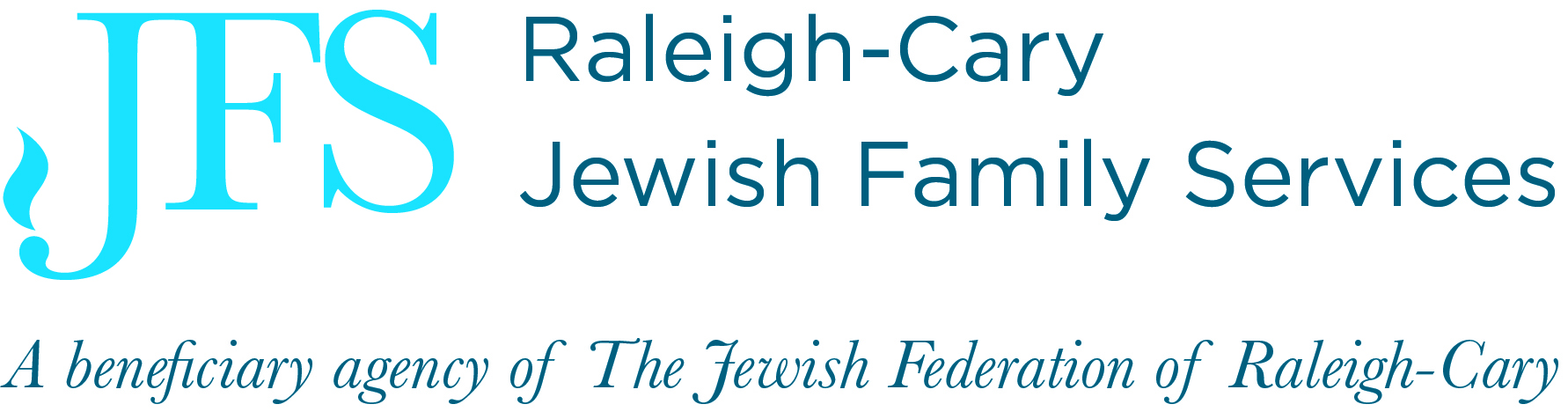 Thank you for joining us!for more information about JFS and our services visit: www.raleighcaryjfs.org
Raleigh-Cary Jewish Family Services
27